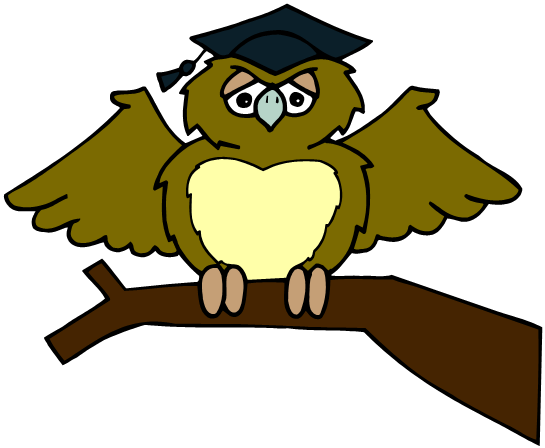 ZÁKLADNÍ ŠKOLA OLOMOUCpříspěvková organizaceMOZARTOVA 48, 779 00 OLOMOUCtel.: 585 427 142, 775 116 442; fax: 585 422 713 email: kundrum@centrum.cz; www.zs-mozartova.cz
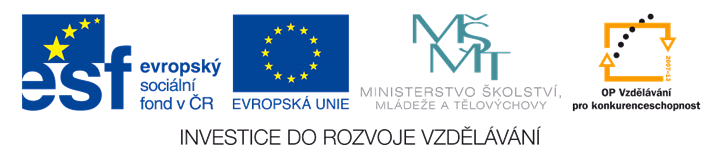 Projekt: ŠKOLA RADOSTI, ŠKOLA KVALITY 
Registrační číslo projektu: CZ.1.07/1.4.00/21.3688
EU PENÍZE ŠKOLÁM

Operační program Vzdělávání pro konkurenceschopnost
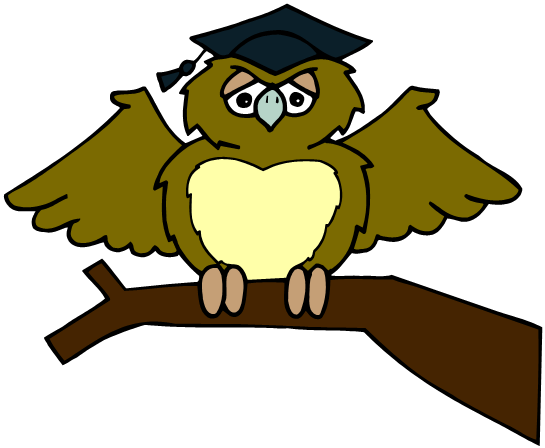 ZÁKLADNÍ ŠKOLA OLOMOUCpříspěvková organizaceMOZARTOVA 48, 779 00 OLOMOUCtel.: 585 427 142, 775 116 442; fax: 585 422 713 email: kundrum@centrum.cz; www.zs-mozartova.cz
TŘICETILETÁ  VÁLKA  1
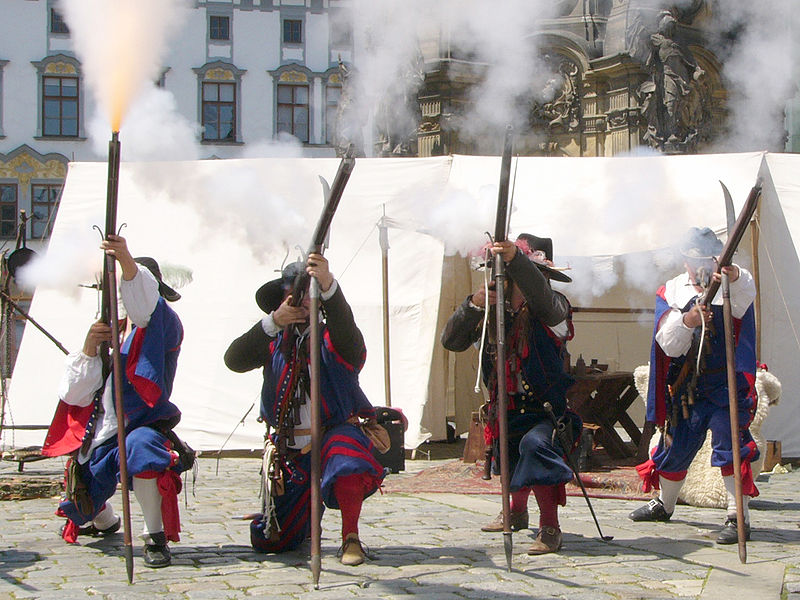 Obr.1
FERDINAND  II.
ČESKÝ  KRÁL  a  CÍSAŘ
   SÍDLIL  VE  VÍDNI
   V ČESKÝCH ZEMÍCH  VYBÍRAL PŘEDEVŠÍM DANĚ
     A NEDBAL  NA  POTŘEBY  OBYVATELSTVA
  V  PRAZE  MÍSTO  NĚJ  VLÁDLI  JEHO     
     ÚŘEDNÍCI
PORUŠOVÁNÍ  
STARÝCH  PRÁV  ČESKÝCH  ZEMÍ
NESPOKOJENOST  OBYVATELSTVA
NESPOKOJENOST  OBYVATELSTVA
ZÁSTUPCI  ČESKÝCH  STAVŮ     
                         - ŽÁDALI O NÁPRAVU
   PŘI  JEDNÁNÍ  DOŠLO  KE  SPORU
    - 2. ČESKÁ  DEFENESTRACE  
         (VYHOZENÍ  DVOU  CÍSAŘSKÝCH  
         ÚŘEDNÍKŮ  Z  OKNA  PraŽského  
         hradu)
   chtĚli  si  zvolit  jiného  krále
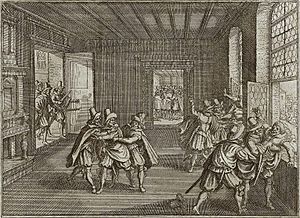 Obr.2
CísaŘ  vypravil  proti  Českým  povstalcŮm  vojsko
BITVA  NA  BÍLÉ  HOŘE
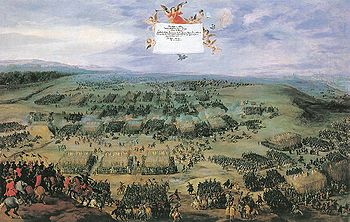 ROKU  1620
   STŘET  VOJSKA  ČESKÝCH  
      PÁNŮ  S  CÍSAŘSKÝMI
   BITVA  TRVALA  JEN  DVĚ  
      HODINY
   CÍSAŘSKÉ  VOJSKO  ZVÍTĚZILO
Obr.3
ČEŠTÍ  PÁNI – ŽÁDALI  CÍSAŘE  O  MILOST
CÍSAŘ  
JIM  NEVYHOVĚL  A  KRUTĚ  JE  POTRESTAL
TREST  CÍSAŘE  FERDINANDA  II.
DAL  POPRAVIT  27  VŮDCŮ  ČESKÉHO   
      POVSTÁNÍ  V  PRAZE  NA  STAROMĚSTSKÉM  
      NÁMĚSTÍ
   JEJICH  RODINÁM  SEBRAL  VŠECHEN  MAJETEK  
   V  ČECHÁCH  A  NA  MORAVĚ  POVOLIL  JEDINÉ   
      NÁBOŽENSTVÍ  VYZNÁNÍ  KATOLICKÉ
   MNOHO  LIDÍ  SE  ODSTĚHOVALO
   MAJETEK  PŘIDĚLIL  SVÝM  VĚRNÝM  (CIZÍM   
      ŠLECHTICŮM)
TŘICETILETÁ  VÁLKA
TRVALA  30  LET
   PUSTOŠILA  ROZSÁHLÉ  KRAJINY  STŘEDNÍ
      EVROPY
   ZPOČÁTKU – BOJ  HABSBURKŮ  PROTI   
     ČECHŮM
   POZDĚJI – BOJE  I  V  JINÝCH  ZEMÍCH  
     (UHRY, NĚMECKO)
   NAKONEC  SKONČILA  BEZ  VÍTĚZŮ
   HABSBURKOVÉ  SI  UDRŽELI  VLÁDU  VE   
      VŠECH  ZEMÍCH  SVÉ  ŘÍŠE
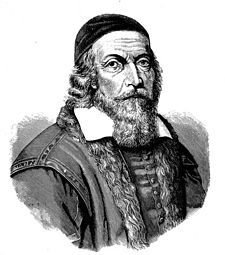 JAN  AMOS  KOMENSKÝ
Obr.4
JEDEN  Z  NEJVĚTŠÍCH  UČENCŮ  SVÉ  DOBY
   PŘEMÝŠLEL  -  JAK  ZLEPŠIT  VÝCHOVU  DĚTÍ
                            -  JAK   LÉPE  VYUČOVAT  VE   
                                  ŠLOLÁCH
   ODEŠEL  DO  ZAHRANIČÍ  (POLSKÉHO  LEŠNA),
      KDE  UČIL  A  PSAL  KNIHY
   JE  NAZÝVÁN  „UČITELEM  NÁRODŮ“
JEHO  DÍLo:     SvĚT  v  obrazech
                          orbis  pictus, …
ŽIVOT  V  ČESKÝCH  ZEMÍCH
PO  TŘICETILETÉ  VÁLCE
VELKÝ  ÚBYTEK  OBYVATELSTVA
   ŠLECHTA – POTŘEBOVALA  PRACOVNÍ  SÍLY   
                           NA  OBDĚLÁVÁNÍ  POLÍ
   PODDANÍ  -  ZÁKAZ  STĚHOVÁNÍ
                         -  NESMĚLI  STUDOVAT
                         -  NESMĚLI  SE  ŽENIT  A  VDÁVAT  
                            BEZ  SVOLENÍ  VRCHNOSTI
                        -  MUSELI  UZNÁVAT  KATOLICKOU VÍRU
VZPOURY
VZPOURA  CHODŮ
NEJZNÁMĚJŠÍ  VZPORA
   ODEHRÁLA  SE  NA  ZÁPADNÍCH  HRANICÍCH   
      ZEMĚ
   BYLA  KRUTĚ  POTLAČENA
   VÚDCE  -  JAN  SLADKÝ  KOZINA  
                    -  BYL  POPRAVEN
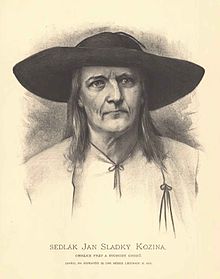 ŠLECHTA  -  ŽILA  V  PŘEPYCHU
Obr.5
JAZYK  -  NĚMČINA – SPOLEČENSKÉ  VRSTVY 
                   LATINA    -  VZDĚLANCI
                   ČEŠTINA  -  LIDOVÉ  VRSTVY
                                      -  ČESKÁ  LITERATURA
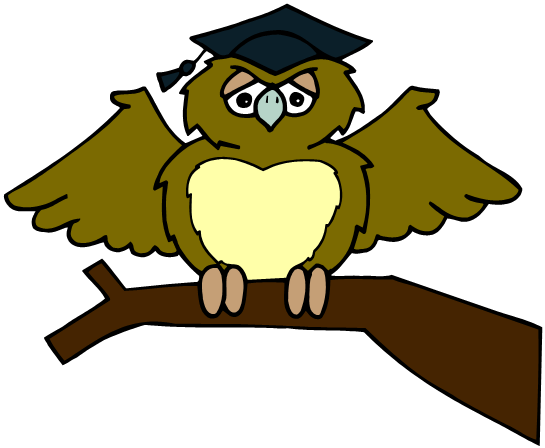 ZÁKLADNÍ ŠKOLA OLOMOUCpříspěvková organizaceMOZARTOVA 48, 779 00 OLOMOUCtel.: 585 427 142, 775 116 442; fax: 585 422 713 email: kundrum@centrum.cz; www.zs-mozartova.cz
Seznam použité literatury a pramenů:

HARNA, J. Obrazy ze starších českých dějin : Alter, 2011. ISBN 978-80-7245-228-6. s. 48-53.

Použité zdroje:

Strana 1
[OBR.1][cit.2014-04-21]. Dostupný pod licencí Creative Commons na
WWW:http://upload.wikimedia.org/wikipedia/commons/4/43/Musketeers.jpg?uselang=cs>.
Strana 3
[OBR.2][cit.2014-04-21]. Dostupný pod licencí Creative Commons na
WWW:http://cs.wikipedia.org/wiki/T%C5%99icetilet%C3%A1_v%C3%A1lka#mediaviewer/Soubor:Prager.Fenstersturz.1618.jpg>.
Strana 4

[OBR.3][cit.2014-04-21]. Dostupný pod licencí Creative Commons na
WWW:http://cs.wikipedia.org/wiki/Bitva_na_B%C3%ADl%C3%A9_ho%C5%99e#mediaviewer/Soubor:Schlacht_am_Wei%C3%9Fen_Berg_C-K_063.jpg>.
Strana 7

[OBR.4][cit.2014-04-21]. Dostupný pod licencí Creative Commons na
WWW:http://cs.wikipedia.org/wiki/Jan_Amos_Komensk%C3%BD#mediaviewer/Soubor:Johan_amos_comenius_1592-1671.jpg>.
Strana 9

[OBR.5][cit.2014-04-21]. Dostupný pod licencí Creative Commons na
WWW:http://cs.wikipedia.org/wiki/Jan_Kozina#mediaviewer/Soubor:Jan_Vil%C3%ADmek_-_Jan_Sladk%C3%BD_Kozina.jpg>.
Nečíslovaný obrazový materiál je použit z kolekce programu Microsoft PowerPoint.
Obrazový materiál je použit z galerie obrázků a klipartů Microsoft Office.